Hijacking Bitcoin: Routing attacks on cryptocurrencies
Aviv Zohar
School Computer Science and Engineering
The Hebrew University of Jerusalem 

Based on joint work with Maria Apostolaki  and Laurent Vanbever
Cash
Digital Payments
Blue: 2
Red: 1
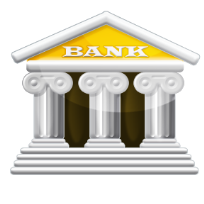 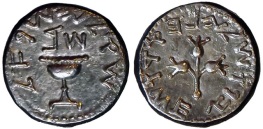 Blue: 2
Red: 1
Bitcoin & similar currencies
Blue: 2
Red: 1
Blue: 2
Red: 1
Blue: 2
Red: 1
Blue: 2
Red: 1
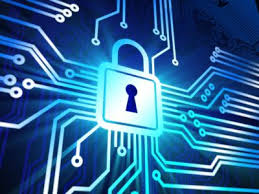 Blue: 2
Red: 1
Blue: 2
Red: 1
Blue: 2
Red: 1
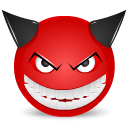 Secured by “proof-of-work”
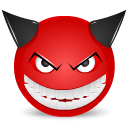 The Blockchain: A record of transactions
2
The Longest Chain Rule and Double-Spend Attacks
Bitcoin’s Guarantee [Satoshi]: 
As long as 
attacker controls < 50% of compute power, and 
nodes can quickly broadcast blocks

The probability of block replacement decreases exponentially with time.
BGP and Routing
192.56.*.*
Via AS2,AS1
Routing table

192.56.*.* to AS1
192.56.*.*
Via AS1
AS3
AS2
AS4
AS8
I have IP range 192.56.*.*
AS5
AS1
AS6
AS7
BGP and Routing
AS3
AS2
AS4
AS8
AS5
AS1
AS6
AS7
Prefix Hijacking
AS3
AS2
Routing table

192.56.*.* to AS1
192.56.129.* to AS 5
AS4
I have IP range 192.56.129.*
AS8
I have IP range 192.56.*.*
AS5
AS1
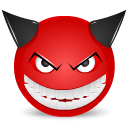 Route by most specific prefix!
AS6
AS7
Prefix Hijacking
AS3
AS2
AS4
I have IP range 192.56.129.*
AS8
I have IP range 192.56.*.*
AS5
AS1
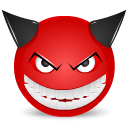 AS6
AS7
Hijacked our own node






Hijacks are fast.
Slow to repair 
human intervention needed
takes hours
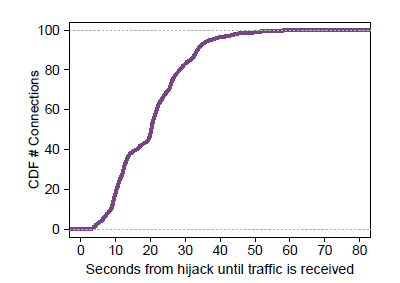 Hijacks are common
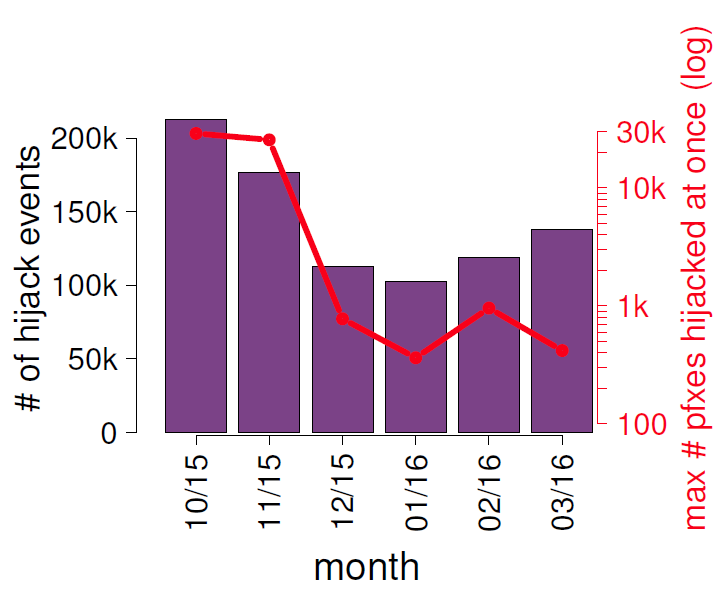 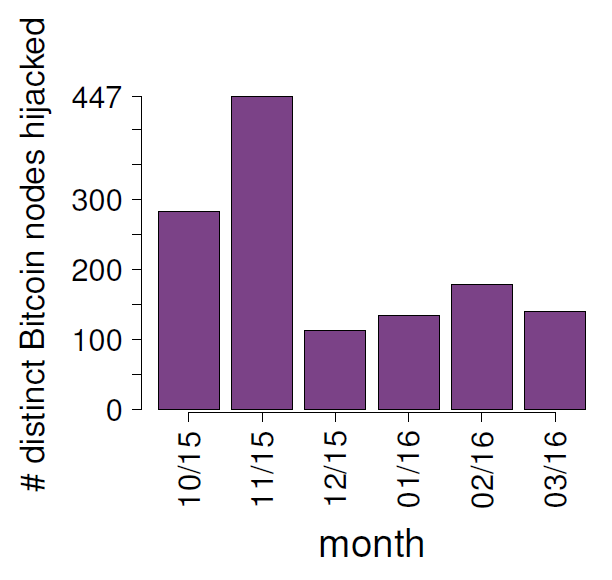 Consequences of disrupting connectivity
Transactions cannot be sent (DoS)

Pool rewards can be stolen 

Transactions on one side of the network are reversed
Miners lose revenue
Double spending attacks against merchants

Mining power subverted to attack
double spend
selfish mining
Censorship via empty blocks
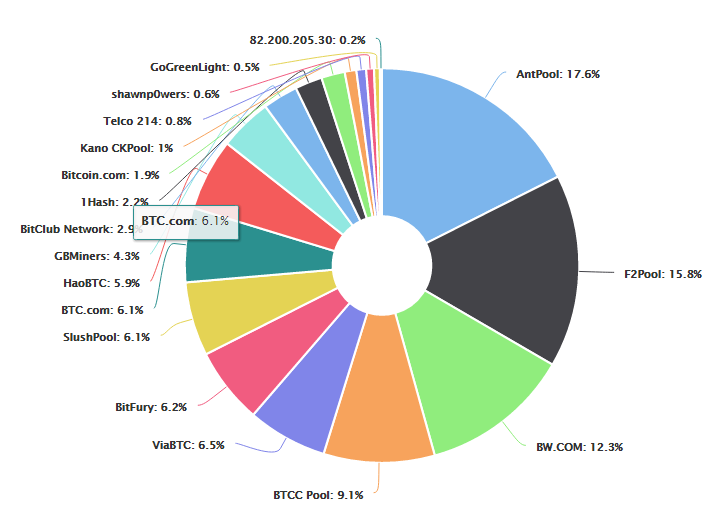 Mining pools
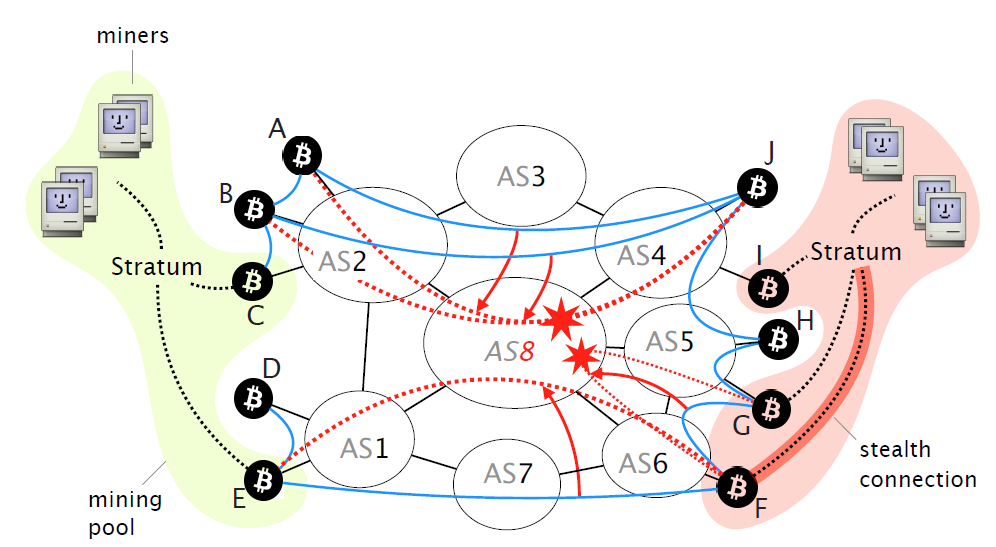 Attack 1: Partitioning Bitcoin
Deduce gateway nodes for pools
Stratum servers
Block propagation data
Combine with routing data
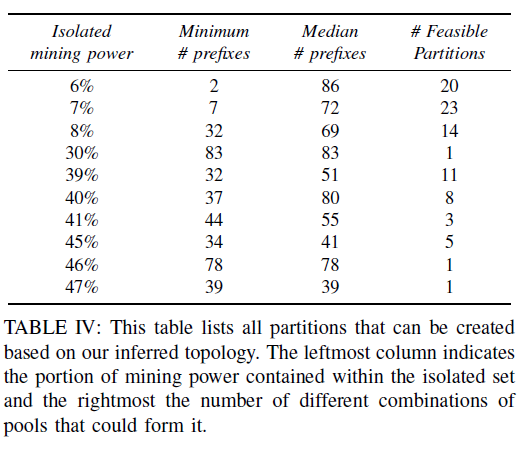 Factors that aid attacker:
Mining power is held by few nodes
Only 7% of nodes are advertised in /24 prefixes
Partitions need to be perfect
1050 bitcoind nodes running on VMs on emulated network.
With churn (as measured on network)

Connections return slowly
BUT a few connectionssuffice.
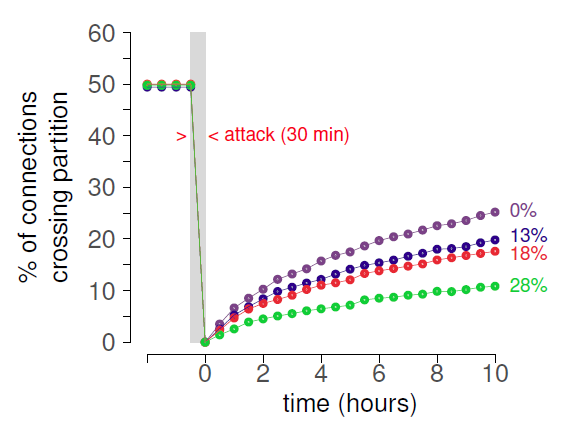 Blocks Propagation Mechanics
sender
receiver
INV: Block  1dafe8b243ae
GETDATA: 
Block 1dafe8b243ae
INV
INV
GETDATA
INV
Block transfer
Traffic is not encrypted!
Blocks Propagation Mechanics
sender
receiver
INV: Block  1dafe8b243ae
GETDATA: 
Block 1dafe8b243ae
20 min
No block: Connection Drop
Attack 2a: MitM block delay attack
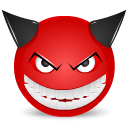 sender
MitM
receiver
MitM sees traffic TOreciever
INV: Block  1dafe8b243ae
GETDATA: Block 1dafe8b243ae
Block transfer
Invalid block
20 min
Connection Drop
Attack 2b: MitM block delay attack
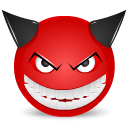 sender
MitM
receiver
MitM sees traffic FROMreciever
INV: Block  1dafe8b243ae
GETDATA: Block 1dafe8b243ae
GETDATA: Block 2d31bacd451e1
19 min
GETDATA: Tx f311e5db78a2
GETDATA: Block 1dafe8b243ae
Connection not lost. 
Repeat attack!
BLOCK transfer
We performed this MitM attack on our own node
Passive AS (no hijacking)





Uninformed node wastes mining power
Susceptible to 0-conf attacks
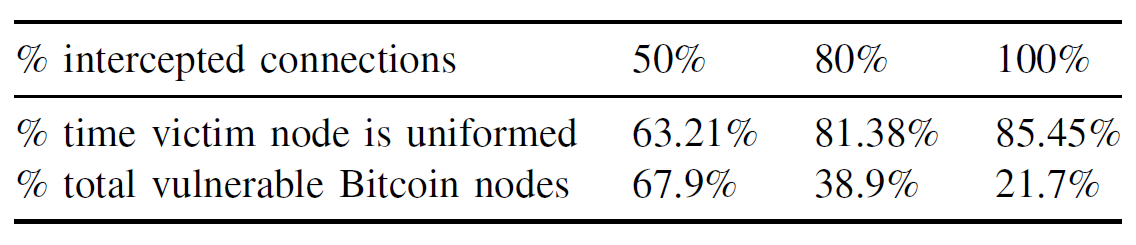 Other attacks on the P2P overlay
(another paper with Ethan Heilman, Sharon Goldberg, Allison Kendler)
Eclipse attack: Target P2P network formation
DNS
List of nodes
Known Peers
34.28.1.2
134.67.8.91
51.21.194.5
114.25.7.61
45.67.8.13
134.67.8.91
More nodes
134.17.8.91
51.22.194.5
112.25.7.61
35.28.1.2
Lists of attacker nodes
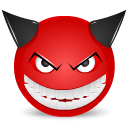 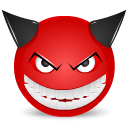 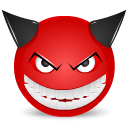 Summary
Bitcoin is considered secure as long as nodes can communicate

Communication is easily disrupted

Mitigation techniques in the papers
Much more needed!
Thank  You!
email: avivz@cs.huji.ac.il